POWERPOINT   
   TEMPLATE
2020
ABOUT     US
OUR   SERVICE
DATA   ANALYSIS
CONCENTS
PORTFOLIO
01
MORE  THEN  TEMPLATE
Click here to add  you to the  center of the  narrative 
Thought  Click here to add   you to the  center of the 
                             narrative thought
ABOUT    US
MORE  THEN  TEMPLATE
Click here to add  you to the  center of the  narrative 
Thought  Click here to add   you to the  center of the 
                             narrative thought
MORE  THEN  TEMPLATE
MORE  THAN  TEMPLATE
Click here to add  you to the Center
of the  narrative thought Click here
to add  you to the Center of the 
narrative thought
MORE  THAN  TEMPLATE
Click here to add  you to the Center
of the  narrative thought Click here
to add  you to the Center of the 
narrative thought
MORE  THAN  TEMPLATE
Click here to add  you to the Center
of the  narrative thought Click here
to add  you to the Center of the 
narrative thought
01
02
03
MORE  THEN  TEMPLATE
CONTNET   TITLE   HERE
Click here to add  you to the  center of the  
narrative thought
CONTNET   TITLE   HERE
Click here to add  you to the  center of the  
narrative thought
CONTNET   TITLE   HERE
Click here to add  you to the  center of the  
narrative thought
CONTNET   TITLE   HERE
Click here to add  you to the  center of the  
narrative thought
MORE  THEN  TEMPLATE
Click here to add 
      your title
Click here to add  you to the  center of the  narrative thought Click here
to add   you to the center of the narrative thought  Click here to add  
you to the center  of the  narrative thought
Click here to add  you to the  center of the  narrative thought Click here
to add   you to the center of the narrative thought  Click here to add  
you to the center  of the  narrative thought
MORE  THEN  TEMPLATE
+
=
+
MORE  THEN  TEMPLATE
Click here to add  you to the  center
of the   narrative thought  Click here
to add  you to the  center of the  
narrative thought
MORE  THEN  TEMPLATE
Click here to add  you to the  center
of the   narrative thought  Click here
to add  you to the  center of the  
narrative thought
MORE  THEN  TEMPLATE
Click here to add  you to the  center
of the   narrative thought  Click here
to add  you to the  center of the  
narrative thought
MORE  THEN  TEMPLATE
Click here to add  you to the  center
of the   narrative thought  Click here
to add  you to the  center of the  
narrative thought
MORE  THEN  TEMPLATE
CONTNET   TITLE   HERE
Click here to add  you to the  center of the  
narrative thought
CONTNET   TITLE   HERE
Click here to add  you to the  center of the  
narrative thought
TITLE HERE
CONTNET   TITLE   HERE
Click here to add  you to the  center of the  
narrative thought
CONTNET   TITLE   HERE
Click here to add  you to the  center of the  
narrative thought
MORE  THEN  TEMPLATE
Click here to add your title
Click here to add  you to the  center of the  narrative 
Thought  Click here to add  you to the  center of the
narrative thought  Click here to add  you to the 
center of the  narrative thought  Click here to add  
you to the  center of the narrative thought  Click 
here to add  you to the  center of the  narrative
 thought
MORE  THEN  TEMPLATE
CONTNET   TITLE   HERE
Click here to add  you to the  center of the  
narrative thought
CONTNET   TITLE   HERE
Click here to add  you to the  center of the  
narrative thought
CONTNET   TITLE   HERE
Click here to add  you to the  center of the  
narrative thought
CONTNET   TITLE   HERE
Click here to add  you to the  center of the  
narrative thought
MORE  THEN  TEMPLATE
TEXT  HERE
TEXT  HERE
TEXT  HERE
TEXT  HERE
MORE  THEN  TEMPLATE
MORE  THEN  TEMPLATE
Click here to add  you to the  center of the  
narrative thought  Click here to add  you
to the  center of the  narrative thought
30000
3,658
MORE  THEN  TEMPLATE
Click here to add  you to the  center of the  
narrative thought  Click here to add  you
to the  center of the  narrative thought
MORE  THEN  TEMPLATE
Click here to add  you to the  center of the  
narrative thought  Click here to add  you
to the  center of the  narrative thought
74%
MORE  THEN  TEMPLATE
Click here to add  you to the  center of the  
narrative thought
TEXT   HERE
83%
Click here to add  you to the  center of the  
narrative thought
TEXT   HERE
CONTNET   TITLE   HERE
Click here to add  you to the  center of the  
narrative thought
TEXT   HERE
TEXT   HERE
Click here to add  you to the  center of the  
narrative thought
MORE  THEN  TEMPLATE
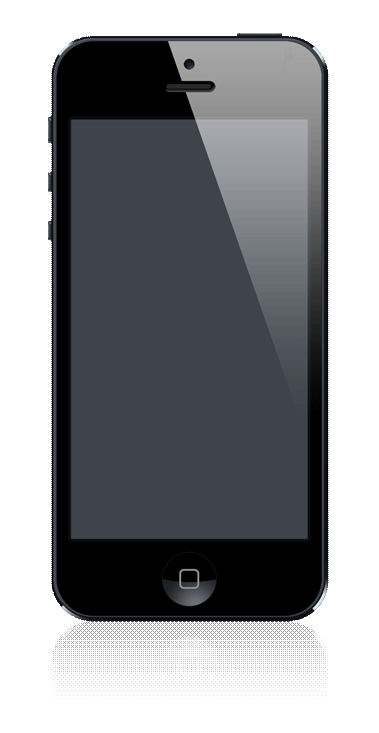 MORE  THEN  TEMPLATE

Click here to add  you to the  center of the  narrative
thought  Click here to add  you to the  center of the 
narrative thought Click here to add  you to the  center of the  
narrative thought

Click here to add  you to the  center of the  narrative
thought  Click here to add  you to the  center of the 
narrative thought Click here to add  you to the  center of the  
narrative thought
MORE  THEN  TEMPLATE
CONTNET   TITLE   HERE
Click here to add  you to the  center of the  
narrative thought
CONTNET   TITLE   HERE
Click here to add  you to the  center of the  
narrative thought
CONTNET   TITLE   HERE
Click here to add  you to the  center of the  
narrative thought
CONTNET   TITLE   HERE
Click here to add  you to the  center of the  
narrative thought
MORE  THEN  TEMPLATE
Click here to add  you to the  center
of the  narrative thought
Click here to add  you to the  center
of the  narrative thought
Click here to add  you to the  center
of the  narrative thought
Click here to add  you to the  center
of the  narrative thought
MORE  THEN  TEMPLATE
MORE  THAN  TEMPLATE
Click here to add  you to the Center of the  
narrative thought
MORE  THAN  TEMPLATE
Click here to add  you to the Center of the  
narrative thought
MORE  THAN  TEMPLATE
Click here to add  you to the Center of the  
narrative thought
MORE  THEN  TEMPLATE
MORE  THAN  TEMPLATE
Click here to add  you to the Center of the  
narrative thought
MORE  THAN  TEMPLATE
Click here to add  you to the Center of the  
narrative thought
MORE  THAN  TEMPLATE
Click here to add  you to the Center of the  
narrative thought
MORE  THAN  TEMPLATE
Click here to add  you to the Center of the  
narrative thought
MORE  THAN  TEMPLATE
Click here to add  you to the Center of the  
narrative thought
MORE  THEN  TEMPLATE
CONTNET   TITLE   HERE
Click here to add  you to the  center of the  
narrative thought
CONTNET   TITLE   HERE
Click here to add  you to the  center of the  
narrative thought
CONTNET   TITLE   HERE
Click here to add  you to the  center of the  
narrative thought
CONTNET   TITLE   HERE
Click here to add  you to the  center of the  
narrative thought
CONTNET   TITLE   HERE
Click here to add  you to the  center of the  
narrative thought
CONTNET   TITLE   HERE
Click here to add  you to the  center of the  
narrative thought
THANK     YOU
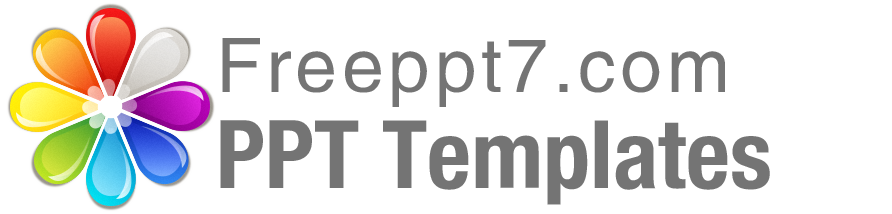 Best PPT templates for free download
https://www.freeppt7.com
[Speaker Notes: Template from：https://www.freeppt7.com]